Pertemuan 5
Judul : Komposis Foto
TUJUAN perkuliahan 5
T.I.U
Mengetahui komposisi yang baik dan benar
T.I.K
Mahasiswa dapat menempatkan objek-objek yang benar dalam mengambil foto.
Materi perkuliahan 5
Dalam seni rupa dan fotografi komposisi adalah sebagai cara penempatan objek dalam bidang gambar dengan memanfaatkan faktor-faktor komposisi, sedemikian rupa sehingga dapat benar-benar menjadi titik pusat perhatian bagi orang yang melihatnya. 
Ada beberapa faktor yang mempengaruhi komposisi:
1. Pemilihan warna (warna cerah akan lebih baik menarik perhatian)
2. Bukaan diafragma yang dipakai(seberapa blur/tajam latar depan atau belakang akan mempengaruhi seberapa dominan objek foto anda )
3. Jarak pemotretan ( objek yang berada lebih dekat akan terekam lebih besar dan sebaliknya)
4. Lensa yang dipakai (lensa tele akan mengisolasikan objek dari sekelilingnya sementara lensa sudut lebar akan memasukan lebih banyak informasi dalam foto )
5. Pengaturan objek dalam bidang gambar dan sebagainya.
Ada beberapa komposisi :
Komposisi Statis vs Dinamis Suatu karya foto dikatakan dinamis bila objek foto tidak ditempatkan secara simetris dan akan memberikan kesan lebih hidup.
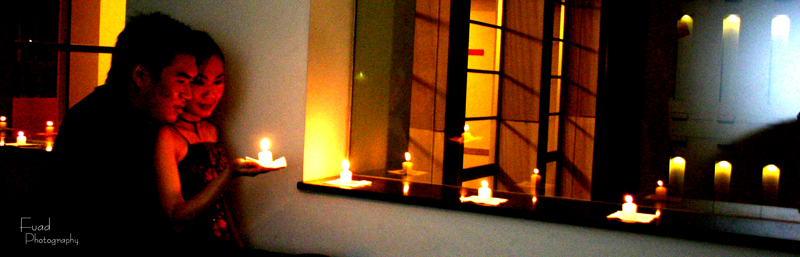 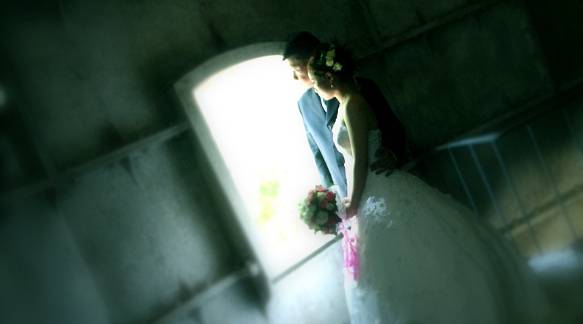 sedangkan dikatakan statis 
bila penempatan objek 
fotonya berada di tengah
-tengah bidang gambar.
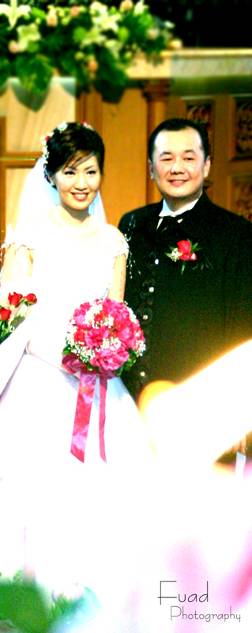 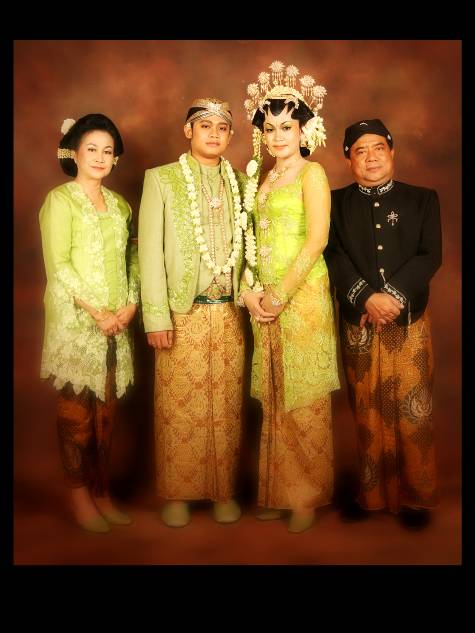 B. Arah gerak
Komposisi ini akan memberikan objek yang difoto itu bercerita sedang/akan bergerak kearah tertentu.
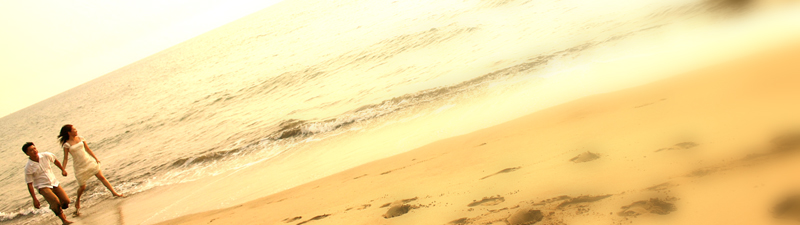 C.    Rule of third (aturan sepertiga )
Komposisi ini merupakan komposisi yang 
sangat populer.Komposisi ini merupakan 
komposisi klasik yang didapatkan dengan 
membagi bidang gambar dalam tiga bagian 
yang sama besar dan proporsional,
horisonta,dan  vertikal.Dengan menarik 
garis-garis khayal diatas bidang gambar 
tersebut, akan diperoleh empat titik 
perpotongan dimana disalah satu titik 
tersebut objek yang menjadipusat 
perhatian harus ditempatkan.
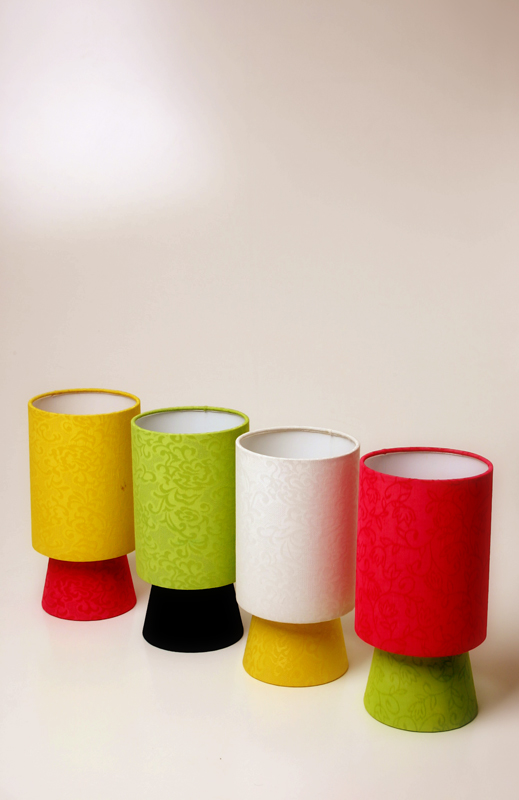 Eksplorasi
Komposisi ini merupakan eksplorasi dari setiap
fotografer yang berbda dengan yang lain atau 
sangat 
ekstrim, terkadang akan memberikan hasil yang
 menarik meskipun hasil yang itu relatif 
tergantung orang yang melihatnya.
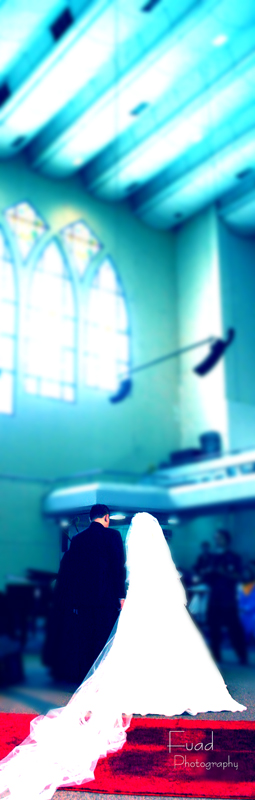 Tugas mahasiswa 5
Buatlah 1 foto dengan komposisi statis
1 Foto komposisi dinamis
LINK pertemuan 5
www.compositionphoto.com
www.outdoorphotographer.com
www.shutterstock.com
Materi pendukung pertemuan 5
Untuk dapat melihat foto-foto yang memiliki komposisi dinamis,statis, bergerak, rule of third dan eksplorasi itu dapat anda lihat di berbagai majalah perkawinan. Disana anda dapat temukan di iklan yang dipasang oleh perusahaan yang bergerak dibidang jasa fotografi perkawinan.